Velkommen til gruppetime i IN1000 
1. september 2021
Jessie Yue Guan
Planen for i dag
Relasjonelle operasjoner

Logiske operasjoner

Prosedyrer

Kodeflyt
Litt repetisjon

If-setninger

Feilmeldinger

Aritmetiske operasjoner
Variabler
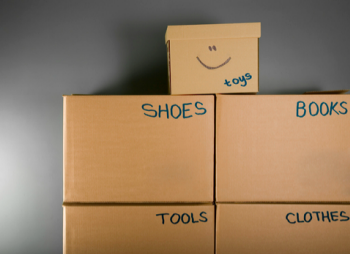 Variabler – Oppretting og endring
Vi oppretter en variabel ved å velge et navn, skrive et likhetstegn, og velge en verdi

For eksempel: tall = 2

Vi kan senere endre denne verdien ved å skrive det samme, men velge en ny verdi

For eksempel: tall = 4
Variabler – Oppretting og endring
x = 4
y = 7

x = y
y = x

print(x, y)
Vi oppretter en variabel med navn x og verdien 4
Vi oppretter en variabel med navn y og verdien 7

Vi setter x til å være lik y, slik at den endrer verdi fra 4 til 7, x er nå lik 7 (!!!)
Vi setter y til å være lik x, slik at den endrer verdi fra 7 til 7, y er nå lik 7

Vi printer x og y og får: 7 7
[Speaker Notes: Tegn variablene som bokser på tavla
Viktig å holde tunga rett i munnen!
Tenk over hvilken rekkefølge ting gjøres i
Verdier som ikke ligger lagret i en variabel forsvinner
Da må vi eventuelt skrive de på nytt for å få dem tilbake
Bruk alltid variabler og ikke verdier
Fleksibelt, nyttig, enklere å endre]
Datatyper – Sjekking og endring
Python er et svakt typet programmeringsspråk

Det vil si at den er veldig fleksibel når det kommer til datatyper

Noe som betyr at i de fleste tilfeller klarer den å sjekke og endre datatype automatisk

Men det finnes unntak og da må programmereren sjekke og endre datatype manuelt
Datatyper – Sjekking og endring
For eksempel: 
type(mitt_tall)
str(-12.3684)
int(249.583)
float(100)
eval("")
Du kan sjekke datatypen til en variabel ved hjelp av type()

Du kan endre datatypen til en variabel ved hjelp av str(), int(), float(), og eval()
Spørsmål?
Ikke vær redd for å spørre, det finnes ingen dumme spørsmål! 
Input
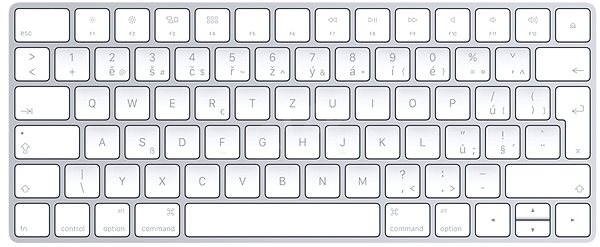 Input
For eksempel: hoyde = input()
Funker, men vanskelig for brukeren å skjønne hva de skal gjøre

For eksempel: print("Hvor høy er du i cm?")
                         hoyde = input()
Bedre, nå har vi gode instrukser til brukeren

For eksempel: hoyde = input("Hvor høy er du i cm?")
Perfekt, nå har vi lettleselig kode også
[Speaker Notes: Input() vil alltid bli lagret som en string
Så du må konvertere den til en int eller float
Før du kan gjøre beregninger på de]
Output
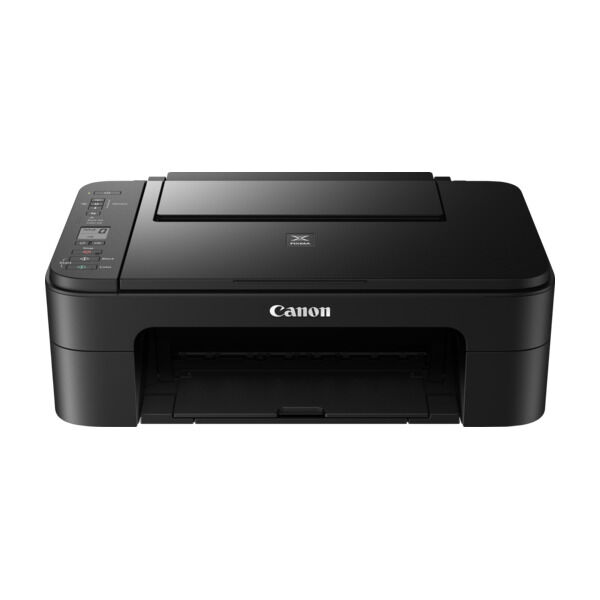 Output/Print
For eksempel: print("Hei! Velkommen!")
Funker, men ikke veldig fleksibelt

For eksempel: print("Hei!")
                         print(navn)
                         print("Velkommen!")
Bedre, nå har vi gode tilbakemeldinger til brukeren

For eksempel: print("Hei", navn, "og velkommen!")
Perfekt, nå har vi lettleselig kode også
Spørsmål?
Ikke vær redd for å spørre, det finnes ingen dumme spørsmål! 
Betingelser og beslutninger
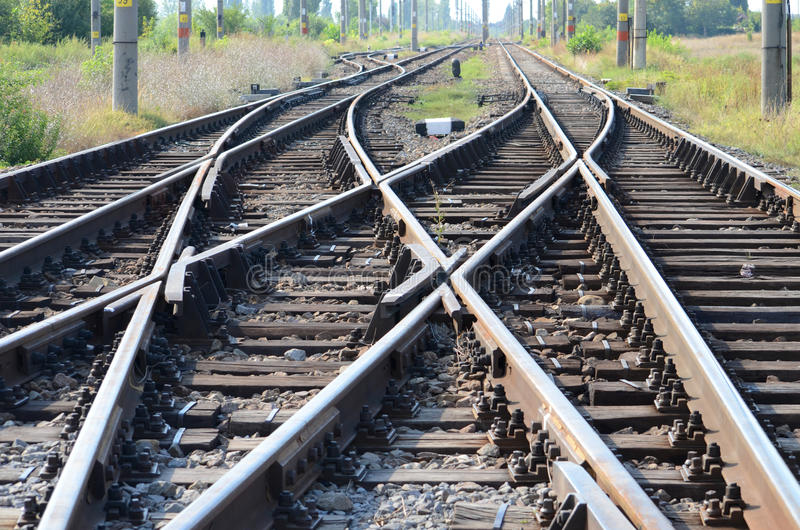 If, elif, og else
Hva blir printet ut?

Du er veldig glad i katter!

Hvorfor?

Fordi 3 < 3 er ikke sant
Altså 3 er ikke mindre enn 3

Men 3 <= 3 er sant
Altså 3 er mindre enn eller lik 3
antall_katter = 3

if antall_katter < 1:
print("Liker du ikke katter?")
elif antall_katter < 3:
print("Du er glad i katter :)")
elif antall_katter < 5:
print("Du er veldig glad i katter!")
else:
print("Du har kanskje litt vel mange katter?")
If, elif, og else
Hva er forskjellen mellom disse to programmene?

I det øverste programmet får brukeren både beskjed om at de er myndig og at de ikke er det. 

Dette er forvirrende for brukeren som ikke nødvendigvis kan programmere. Regnes de som myndige eller ikke???

Når en setning evalueres til sann og innholdet blir utført til vil Python automatisk hoppe over resten av de tilhørende setningene
alder = 10
if alder < 18:
print("Du er myndig!")
print("Du er ikke myndig!")


alder = 10
if alder < 18:
print("Du er myndig!")
else:
print("Du er ikke myndig!")
Spørsmål?
Ikke vær redd for å spørre, det finnes ingen dumme spørsmål! 
Feilmeldinger
Hvordan lese feilmeldinger?
navn = Geir
NameError: name 'Geir' is not defined




print("ja"
SyntaxError: invalid syntax
if 2>1:
print("ja")
IndentationError: expected an indented block



alder = int(input("Hvor gammel er du?"))
ValueError: invalid literal for int() with base 10: ''
Oppgave med feilmeldinger
tall = input("Skriv inn et tall: ")

if svar < 5:
   print("Tallet er større enn 5")
else
   print(Tallet er ikke større enn 5)
[Speaker Notes: 5: SyntaxError, glemt "" rundt string
4: SyntaxError, glemt : etter else
2: NameError, variabelen svar finnes ikke
1: TypeError, hva om brukeren skriver bokstaver?]
Spørsmål?
Ikke vær redd for å spørre, det finnes ingen dumme spørsmål! 
Operasjoner
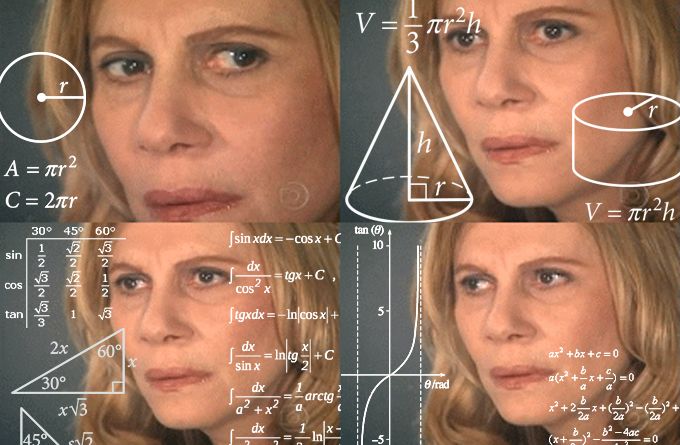 Konkatenering
Man kan også bruke + for å sette sammen to strenger etter hverandre




Det vil ikke føre til at det blir et mellomrom mellom strengene
Så dette må du huske å legge til selv hvis du vil ha det
Enten på slutten av venstrestrengen eller på begynnelsen av høyrestrengen

NB!!! Kan ikke brukes mellom strenger og andre datatyper (int, float, boolean)
Sjekk datatypen ved hjelp av type() eller konverter til en streng ved hjelp av str()
Aritmetiske operasjoner
Brukes på integers eller floats
Resulterer i en integer eller en float

Består av følgende:
Addisjon (+)
Subtraksjon (-)
Multiplikasjon (*)
Divisjon (/)
Potens (**)
Heltallsdivisjon (//)
[Speaker Notes: Ikke noe skummelt, det er bare en betegnelse for pluss, minus, gange, dele, osv.
Dere må ikke kunne disse begrepene, de er ikke en del av pensum]
Aritmetiske operasjoner - rekkefølge
Parentesene løses først
For eksempel: 4 * (7 + 3) blir 40

Multiplikasjon og divisjon løses etter det
For eksempel: 6 + 2 * 5 blir 16

Addisjon og subtraksjon løses etter det
For eksempel: 20 – 10 / 5 blir 18
Spørsmål?
Ikke vær redd for å spørre, det finnes ingen dumme spørsmål! 
Logiske operasjoner
Brukes på booleans
Resulterer i en boolean

Består av følgende: 
negasjon (not) som betyr "ikke"
konjunksjon (and) som betyr "både og"
disjunksjon (or) som betyr "enten eller"
[Speaker Notes: Legg merke til forskjellen mellom «både og» versus «enten eller»
Ikke noe skummelt, det er bare en betegnelse for and, or, not
Dere må ikke kunne disse begrepene, de er ikke en del av pensum]
Logiske operasjoner - not
La oss si at vi har en boolean variabel som heter min_bool

Hvis vi setter True som verdien til min_bool betyr det at not min_bool vil bli False

Hvis vi setter False som verdien til min_bool betyr det at not min_bool vil bli True
Logiske operasjoner - and
La oss si at vi har en boolean variabel kalt x og en boolean variabel kalt y

Hvis både x og y har verdien True, så vil verdien av x and y også bli True

I alle andre tilfeller vil x and y bli False
Logiske operasjoner - or
La oss si at vi har en boolean variabel kalt x og en boolean variabel kalt y

Hvis både x og y har verdien False, så vil verdien av x or y også bli False

I alle andre tilfeller vil x or y bli True
Logiske operasjoner - rekkefølge
Du skal alltid løse not først
For eksempel: not True or True blir altså False

Deretter skal du løse and
For eksempel: True and False or True blir altså False

Til slutt skal du løse or
For eksempel: not False or False blir altså True
Oppgaver med logiske operasjoner
not False
not True

True and True
True and False
False and True
False and False

True or True
True or False
False or True
False or False
True
False

True
False
False
False

True
True
True
False
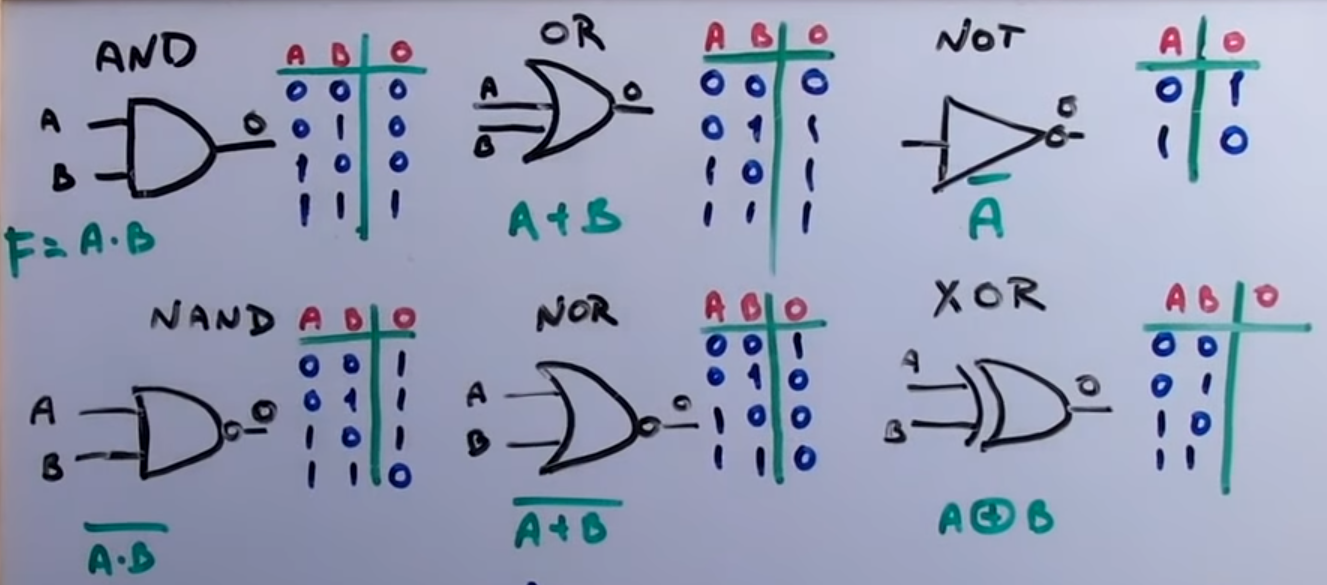 Spørsmål?
Ikke vær redd for å spørre, det finnes ingen dumme spørsmål! 
Relasjonelle operasjoner
Brukes på integers (heltall) og floats (desimaltall)
Resulterer i en boolean

Består av følgende: 
Er lik (==)
Er ikke lik (!=)
Mindre enn (<)
Mindre enn eller lik (<=)
Større enn (>)
Større enn eller lik (>=)
[Speaker Notes: Ikke noe skummelt, det er bare en betegnelse for større enn, mindre enn, er lik, er ikke lik, osv.
Dere må ikke kunne disse begrepene, de er ikke en del av pensum]
Relasjonelle operasjoner - rekkefølge
Rekkefølgen går fra venstre til høyre

x < y < z skal tolkes som x < y and y < z
Oppgaver med relasjonelle operasjoner
0 == 0
0 == 1

1 != 0
1 != 1
2 < 3
3 < 2
5 > 4
4 > 5

6 <= 7
7 <= 6
9 >= 8
8 >= 9
True
False
True
False

True
False
True
False
True
False

True
False
Spørsmål?
Ikke vær redd for å spørre, det finnes ingen dumme spørsmål! 
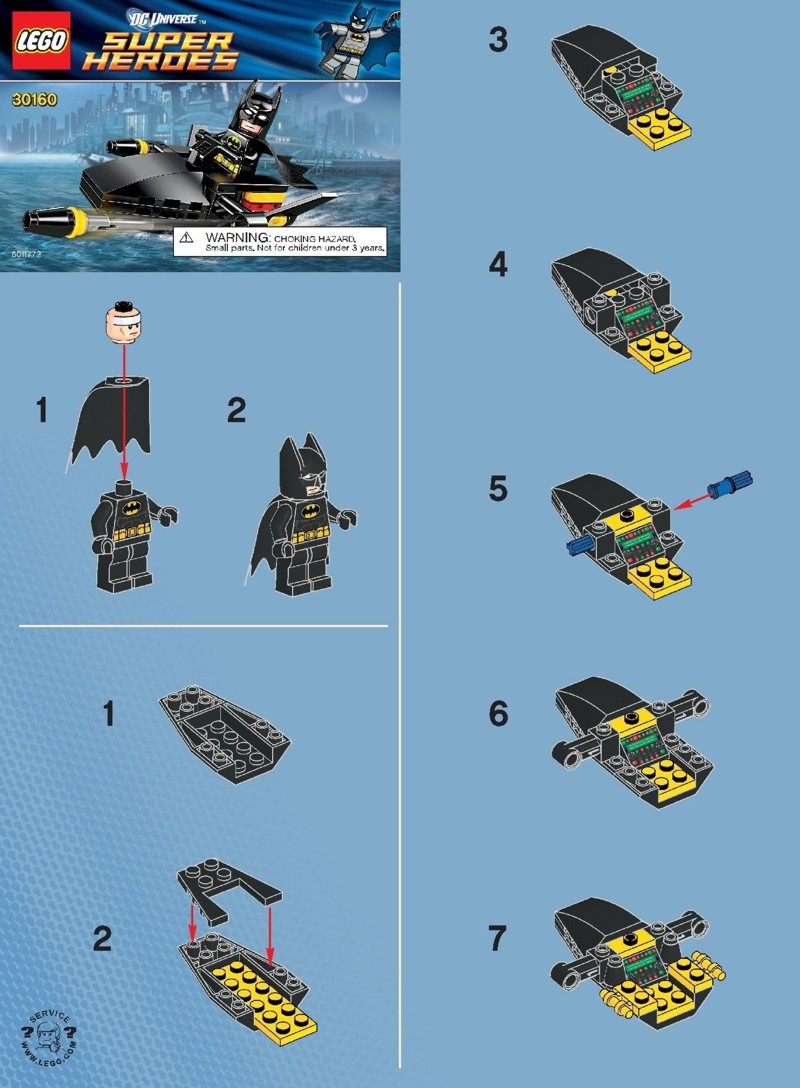 Prosedyrer
Prosedyrer
En variabel er en måte å lagre en verdi for senere bruk på

En prosedyre er en måte å lagre en kodeblokk for senere bruk på

En kodeblokk består av kodelinjer som har noe med hverandre å gjøre

For eksempel, kodelinjer som regner ut volumet til en sylinder hører sammen

Prosedyrer lar oss kjøre den samme kodeblokken flere ganger uten å måtte skrive alt på nytt
Prosedyrer
print("Velkommen til bursdagsprogrammet!")

def registrer_bursdag():
navn = input("Hva heter du? ")
bursdag = input("Når har du bursdag? ")
print("Bursdagen til", navn, "som er", bursdag, "er registrert!") 

registrer_bursdag()
registrer_bursdag()
registrer_bursdag()
Definere prosedyren


Fylle opp prosedyren


Kjøre prosedyren
Spørsmål?
Ikke vær redd for å spørre, det finnes ingen dumme spørsmål! 
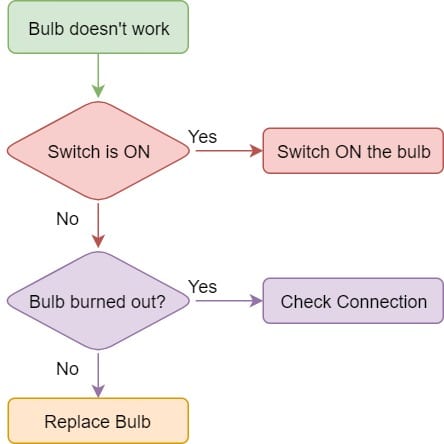 Kodeflyt
Kodeflyt
> Hallo!
> Hva heter du? Kristine
> Velkommen til IN1000 Kristine
> Klar for å kvadrere litt?
> Skriv inn et tall: 2
> Produkt:  4.0
def kvadrer() :
	tall = float(input("Skriv inn et tall: "))
	print("Produkt: ", tall*tall)

def velkommen() :
	navn = input("Hva heter du? ")
	print("Velkommen til IN1000", navn)

def siHallo() : 
	print("Hallo!")

siHallo()
velkommen()
print("Klar for å kvadrere litt?")
kvadrer()
Kodeflyt
> Hallo!
> Hva heter du? Kristine
> Velkommen til IN1000 Kristine
> Klar for å kvadrere litt?
> Skriv inn et tall: 2
> Produkt:  4.0
def kvadrer() :
	tall = float(input("Skriv inn et tall: "))
	print("Produkt: ", tall*tall)

def velkommen() :
	navn = input("Hva heter du? ")
	print("Velkommen til IN1000", navn)
 
def siHallo() : 
	print("Hallo!")

siHallo()
velkommen()
print("Klar for å kvadrere litt?")
kvadrer()
Spørsmål?
Ikke vær redd for å spørre, det finnes ingen dumme spørsmål! 